MPT2321读出电子学
Ming-Kuan Yuan
Fudan University

2024.11.11
CEPC MUON RefTDR weekly report
yuanmk@mail2.sysu.edu.cn / cepc_muon_electronics · GitLab (ihep.ac.cn)
1
2024/11/10
mkyuan23@m.fudan.edu.cn
1
KLaus6 data decoder
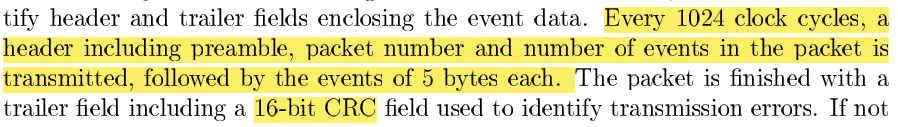 10b to 8b decoder can be reused directly
deformat() module need to be changed
Some information on the header of data packet
The event data is 6 bytes ？
16-CRC
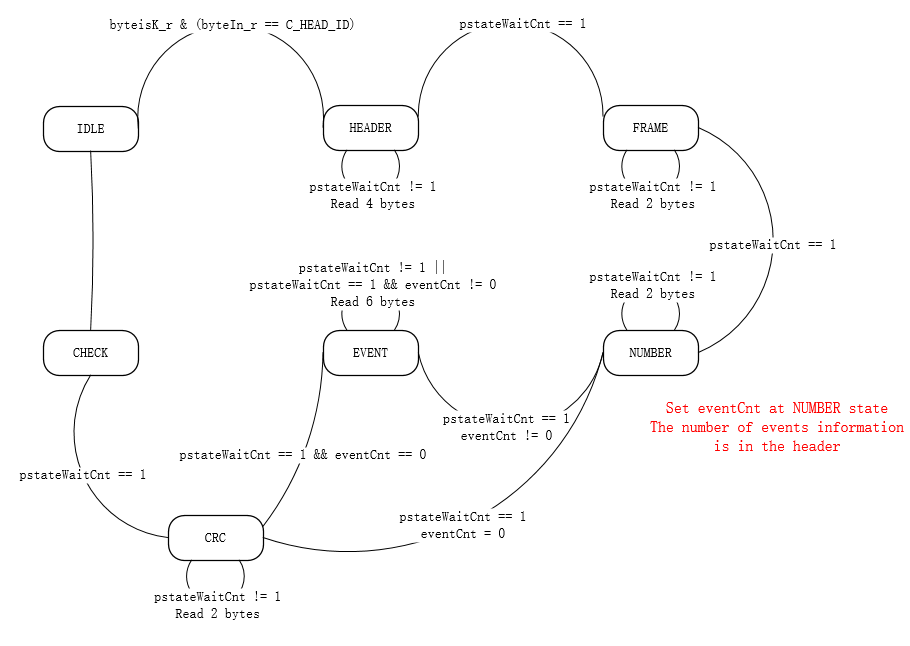 2024/11/10
mkyuan23@m.fudan.edu.cn
2
MPT2321 data decoder
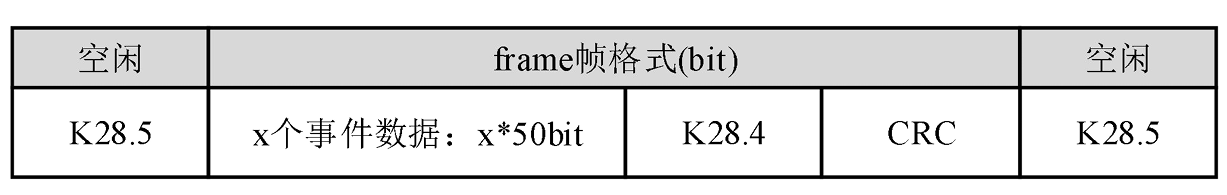 10b to 8b decoder can be reused directly
deformat() module need to be changed
No information on the header of data packet
The event data is 5 bytes
8-CRC
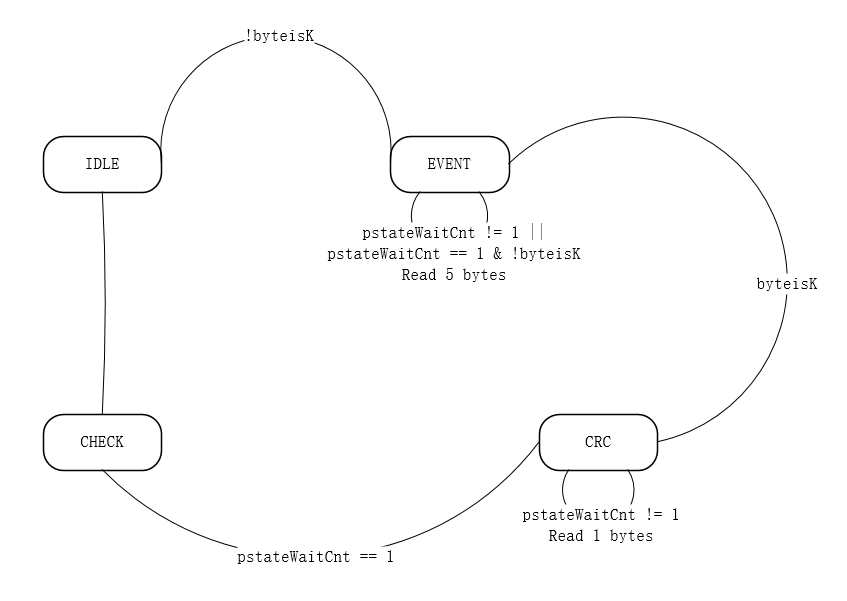 2024/11/10
mkyuan23@m.fudan.edu.cn
3
CRC8校验码计算模块
查找表方法
Testbench验证
正确
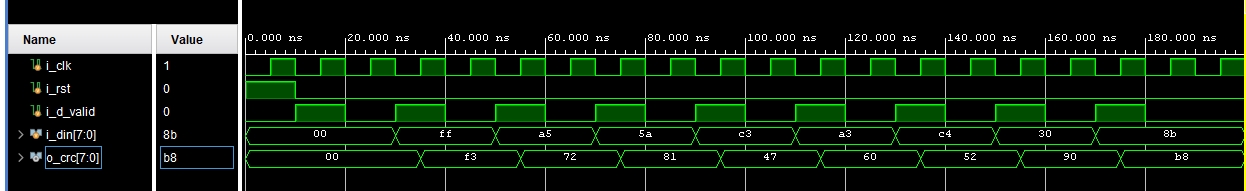 2024/11/10
mkyuan23@m.fudan.edu.cn
4
deformat() testbench
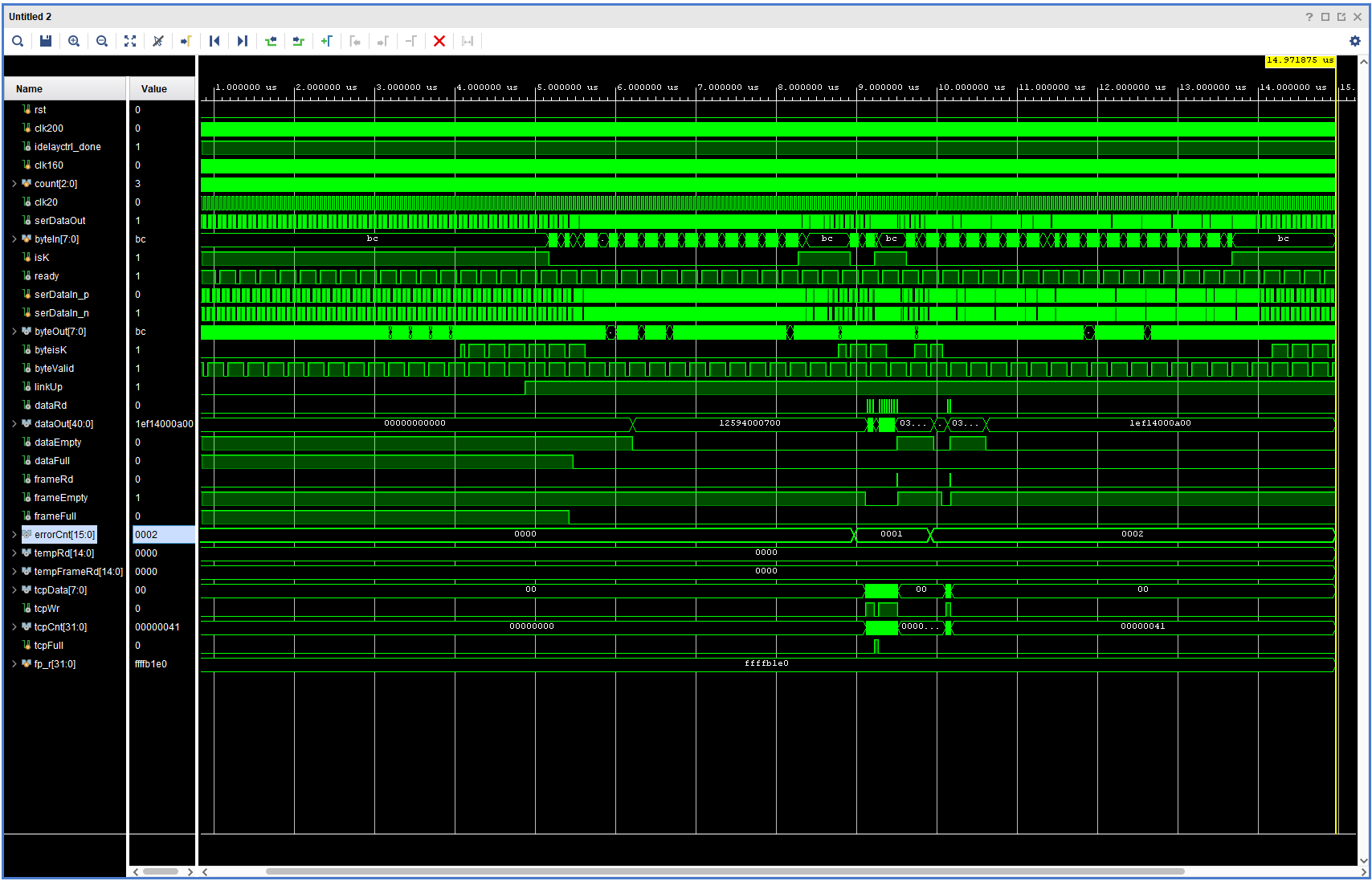 仿照klaus6_lvds_tb.v
从event.txt读入数据
2024/11/11
mkyuan23@m.fudan.edu.cn
5
TestIn输入信号测试
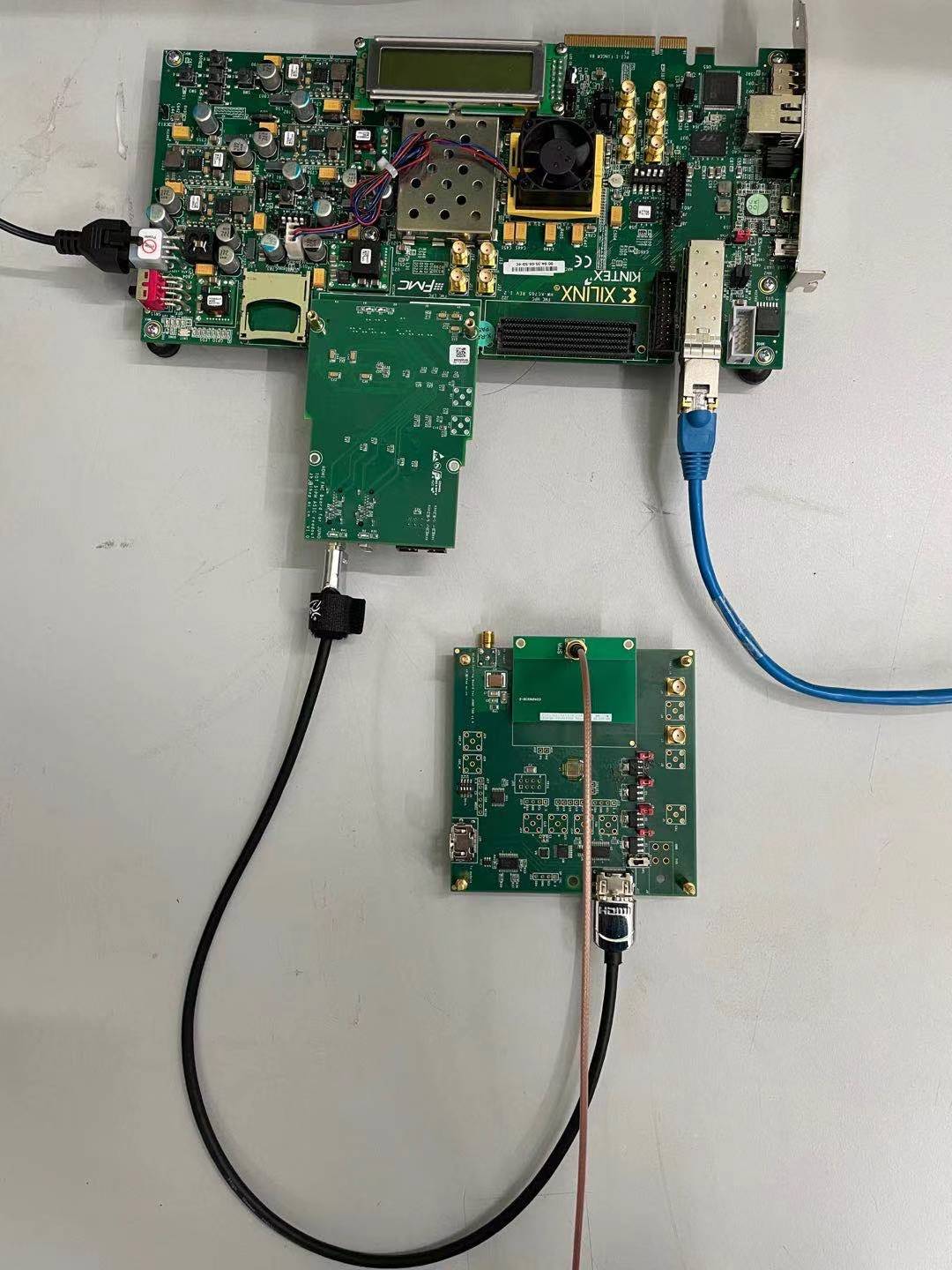 - 按照器件手册配置寄存器，尝试从TestIn输入方波，但是AM_OUT无法读出信号。
- 改变全局配置中的AM监控的基线配置，AM_OUT的电压值发生变化，说明通过寄存器配置芯片没有问题
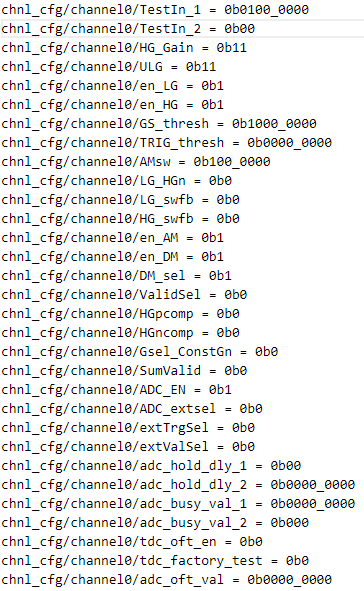 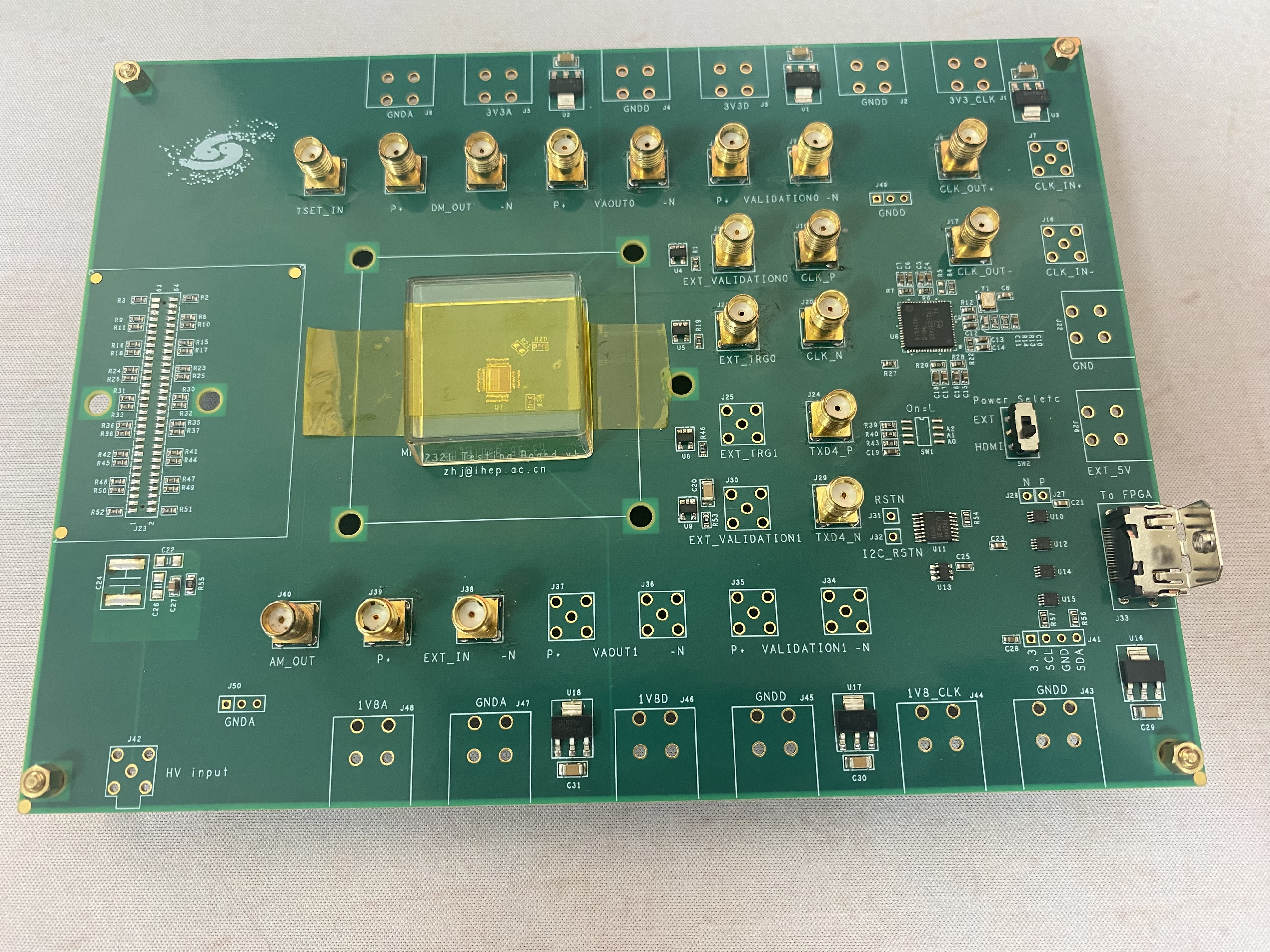 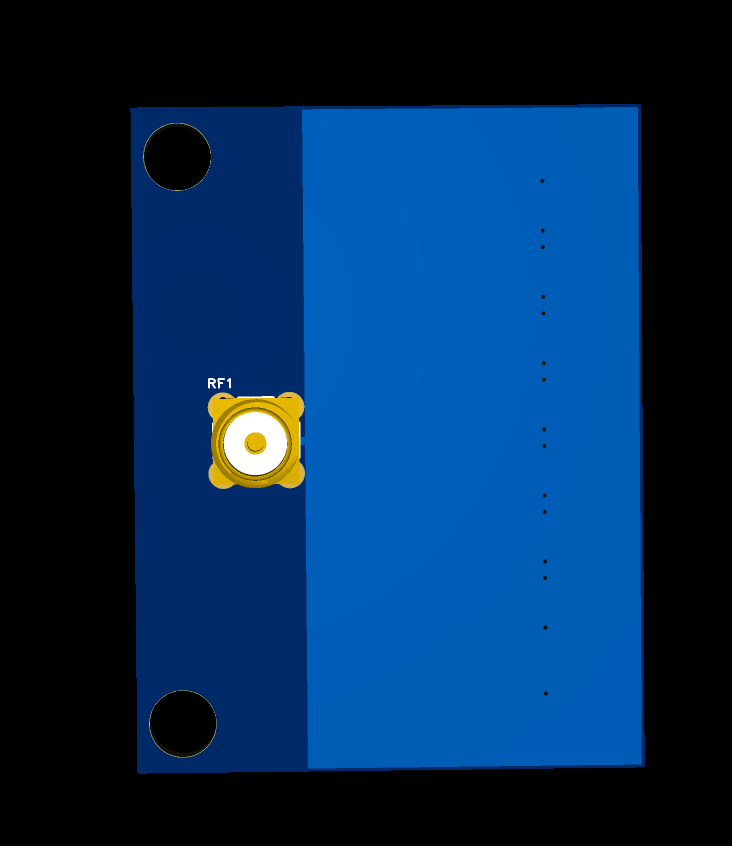 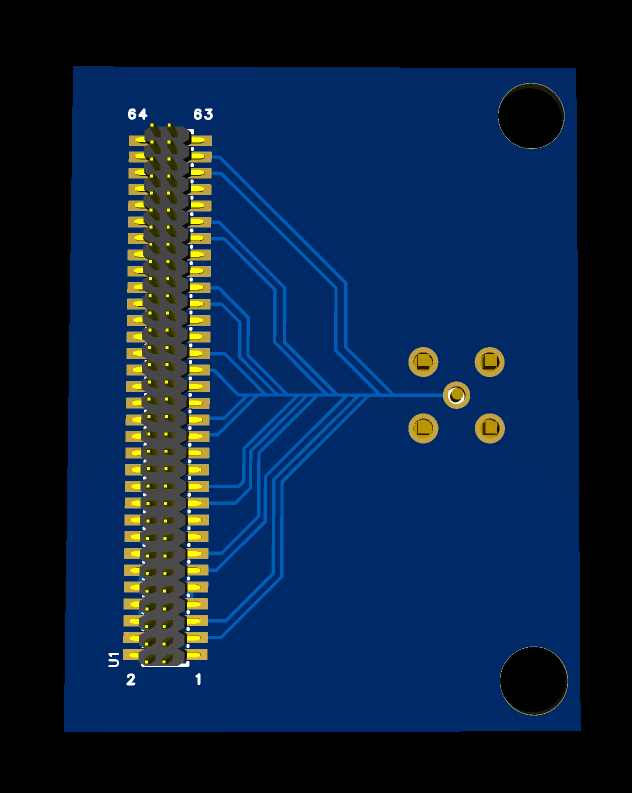 参考TAO，绘制输入测试信号PCB板
2024/11/11
mkyuan23@m.fudan.edu.cn
6
输入测试
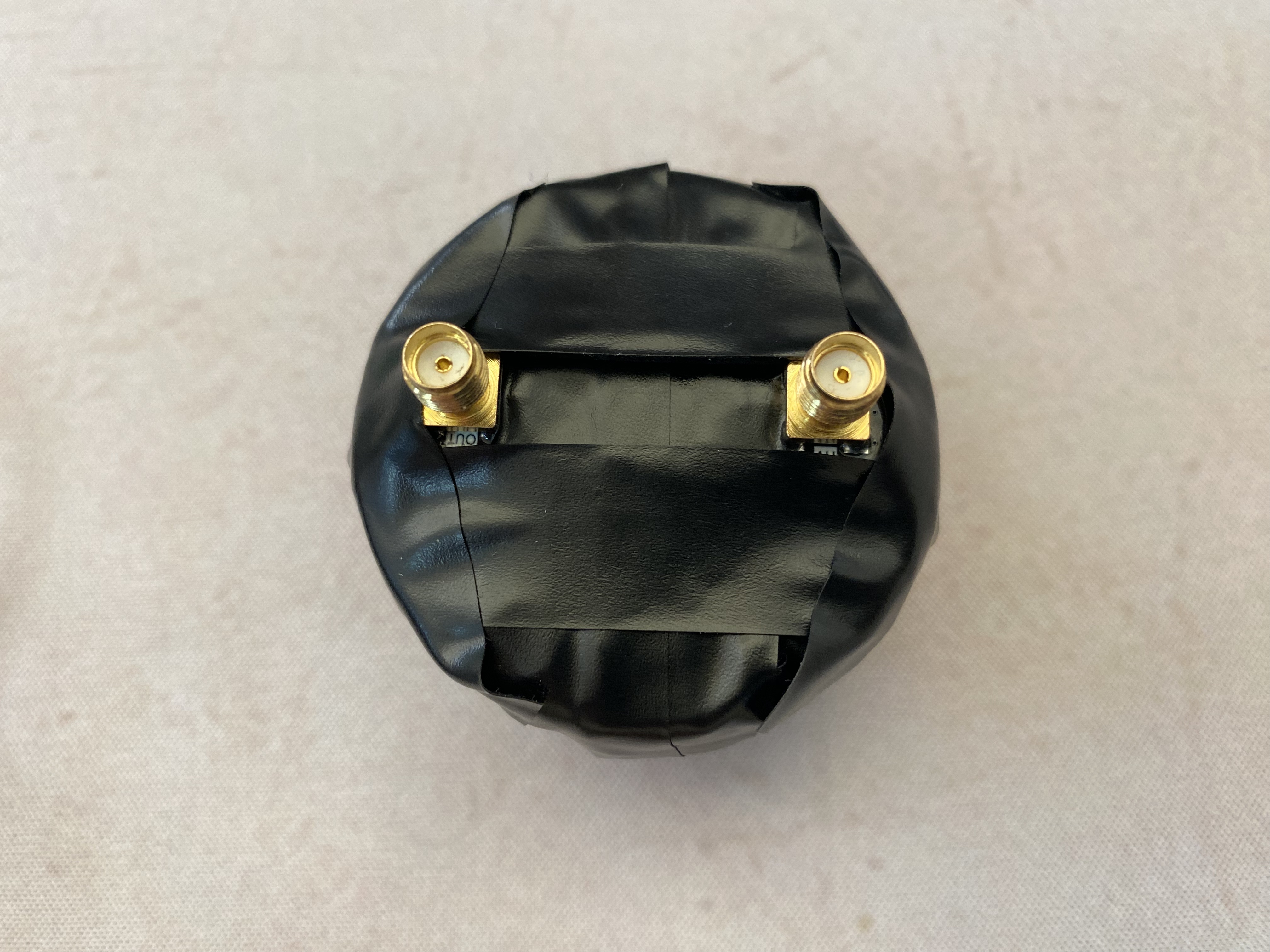 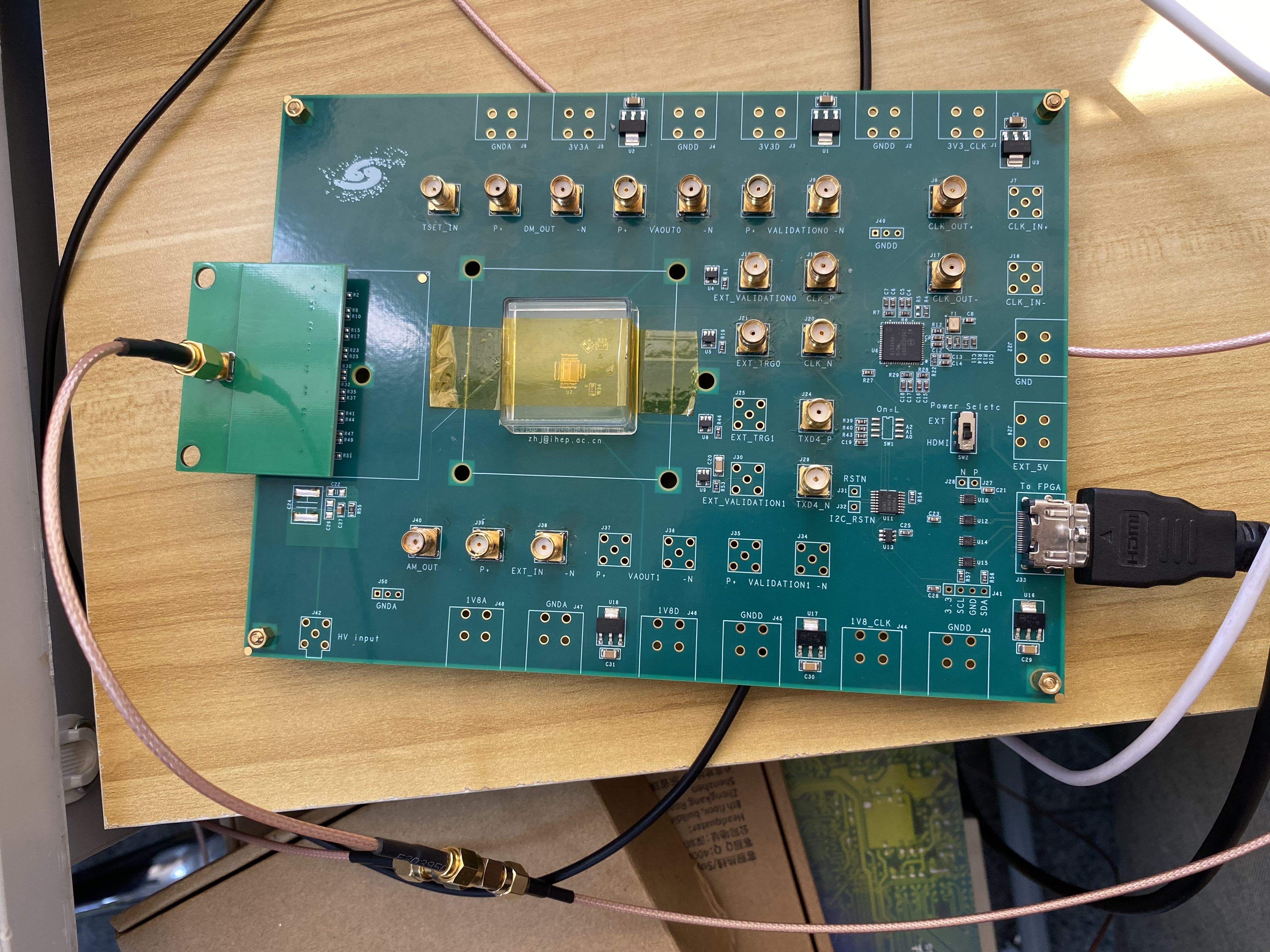 setup
宇宙线测试模块
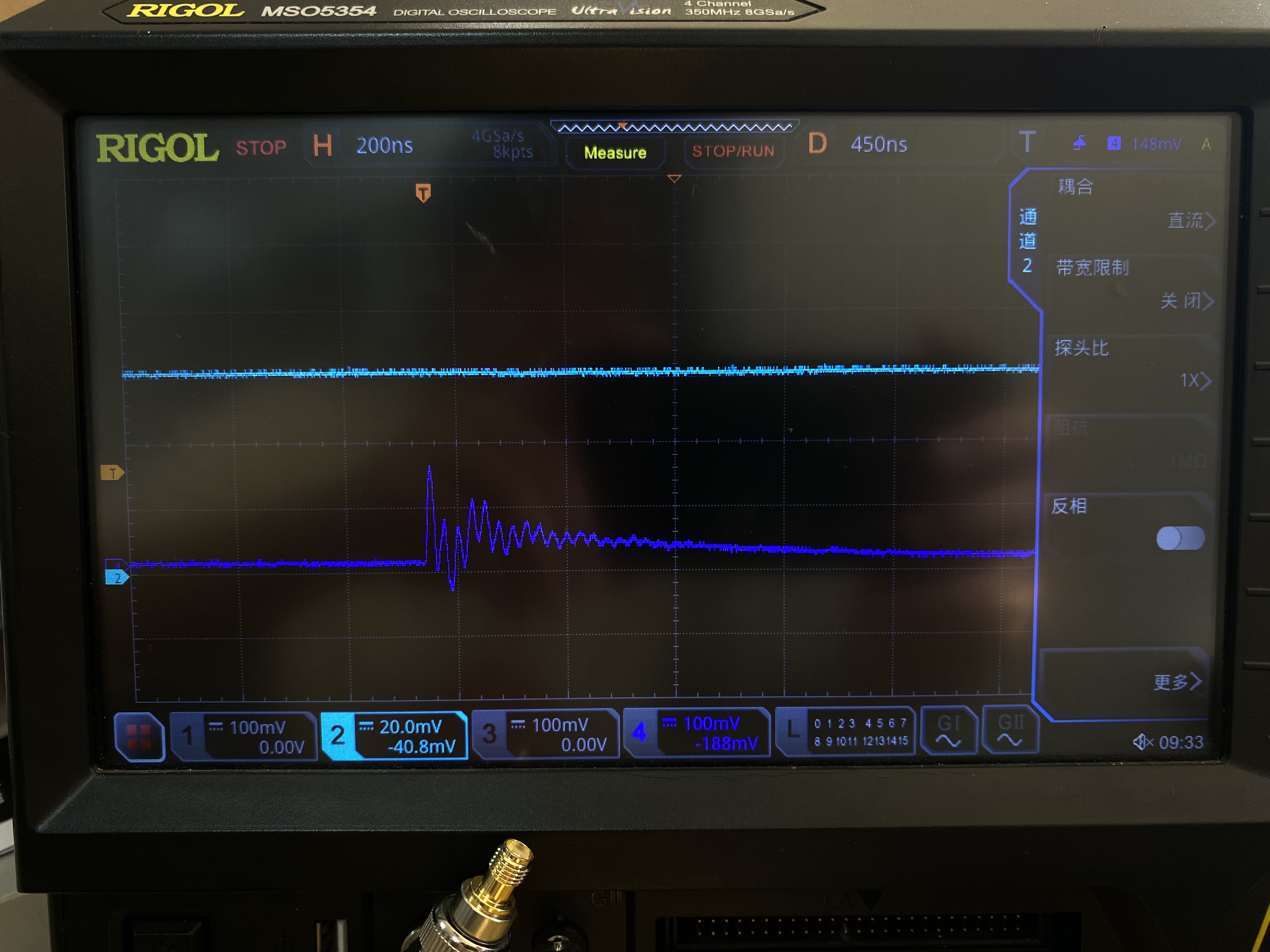 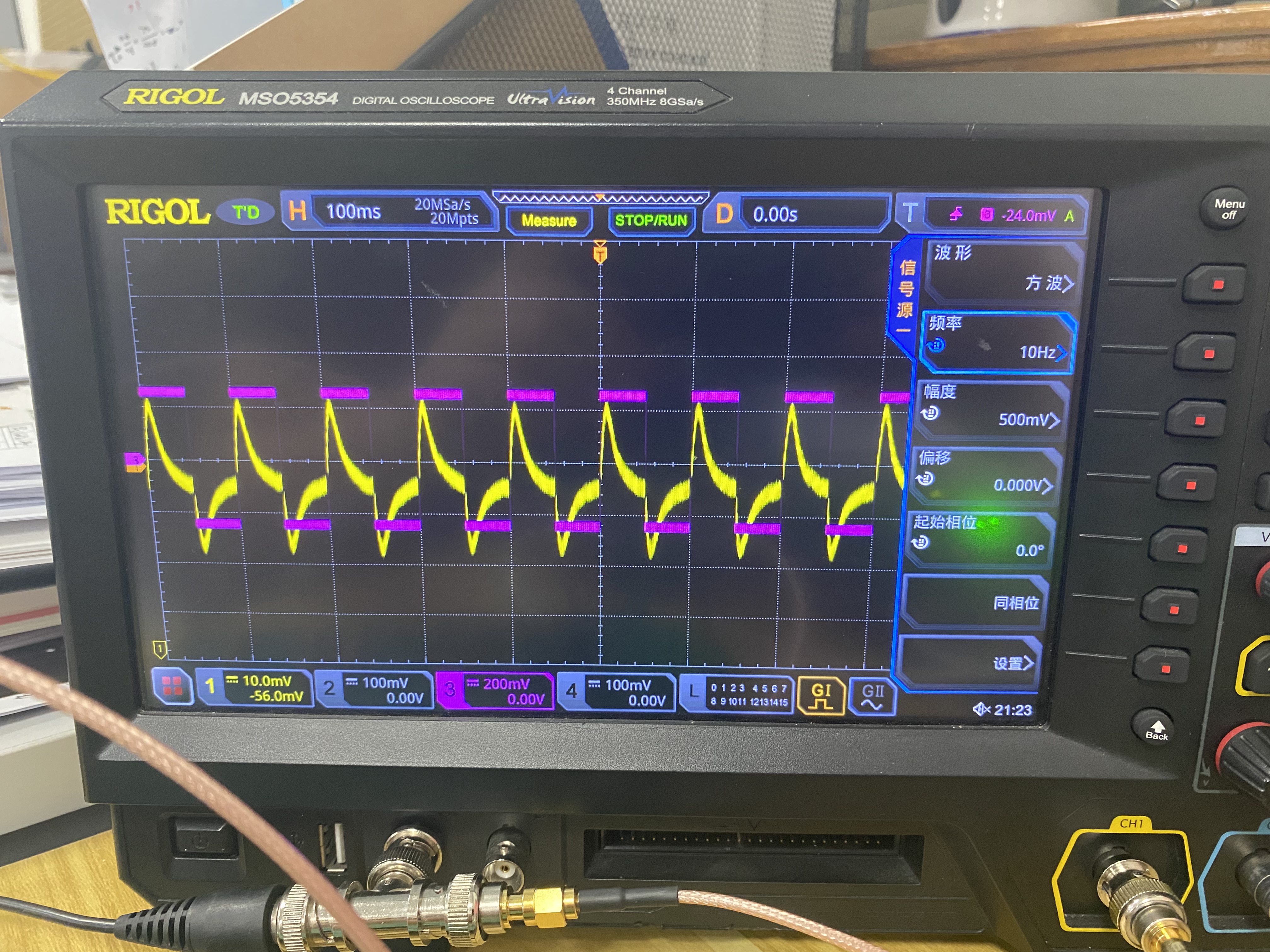 注入方波
AM_OUT输出
接入宇宙线测试模块
AM_OUT输出
2024/11/11
mkyuan23@m.fudan.edu.cn
7